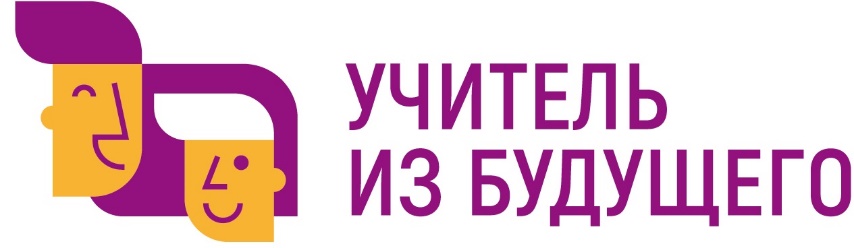 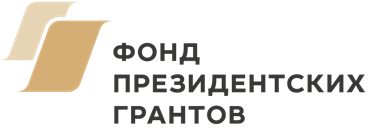 Комплекс сквозных образовательных программ
«Инноград»
Предметная область: 
технология
ОрганизаторАНО ДПО «Межрегиональный центр 
инновационных технологий в образовании»
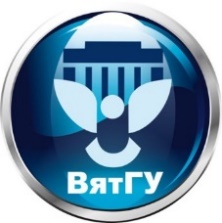 Ключевой партнерФГБОУ ВО «Вятский государственный университет»
Педагогический институт
Команда проекта
Пример:
Учитель: Гиздатуллина Ильфина Ильфировна, учитель истории ОШ «Университетская» Елабужского института ФГАОУ ВО «Казанский (Приволжский) федеральный университет», 
г. Елабуга	
Методист: Шатунова Ольга Васильевна, кандидат педагогических наук, доцент, заведующий кафедрой педагогики Елабужского института ФГАОУ ВО «Казанский (Приволжский) федеральный университет», г. Елабуга
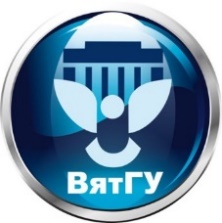 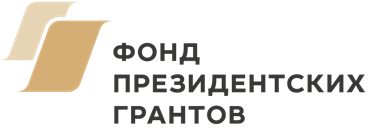 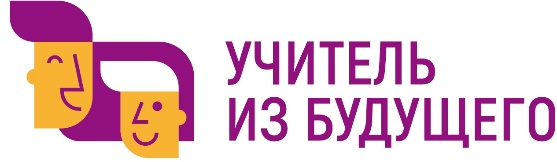 Проблема, которую должен решать проект
В условиях стремительно развивающейся в регионе (Республика Татарстан) инфраструктуры производства (Особая экономическая зона промышленно-производственного типа «Алабуга», Камский инновационный территориально-производственный кластер, компания АО «Эссен продакшн АГ» и др.), основанного на наукоемких и высоких технологиях, растет потребность в квалифицированных кадрах. Предлагаемый проект ориентирован на психолого-педагогическое и научно-методическое сопровождение поэтапного овладения обучающимися навыками научно-технического творчества, конструирования, моделирования, проектирования, дизайнерской деятельности и др., необходимыми для получения востребованных в регионе профессий.
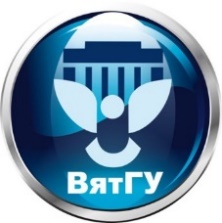 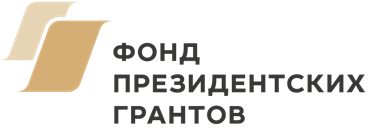 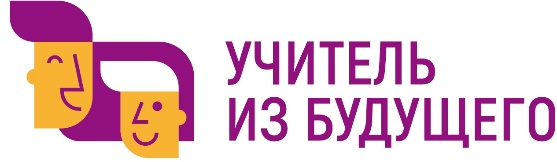 Противоречие, которое должен решать проект
Противоречие между необходимостью получения выпускниками школ инженерно-технических профессий, востребованных в регионе, и недостаточным количеством реализуемых сквозных образовательных программ для обучающихся, ориентирующих их на эти профессии.
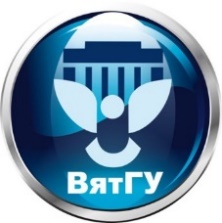 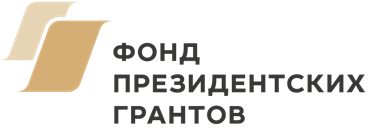 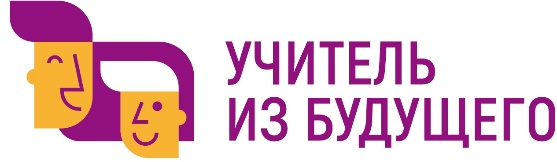 Цель проекта
Разработка и реализация сквозных образовательных программ, ориентированных на получение обучающимися первоначального опыта деятельности в области востребованных в регионе профессий в рамках проекта «Комплекс сквозных образовательных программ
“Инноград”» на базе ОШ «Университетская» и Дома научной коллаборации (ДНК) Елабужского института ФГАОУ ВО «Казанский (Приволжский) федеральный университет».
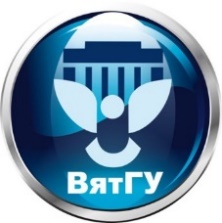 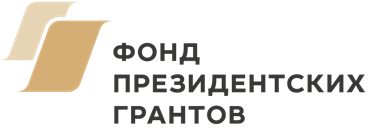 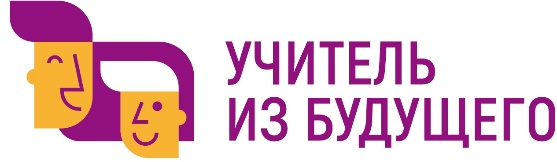 Ожидаемый результат (продукт, ресурс)
Комплекс сквозных образовательных программ: для дошкольников – «Легоград», для учащихся начальных классов – «Квантоград», для учащихся среднего звена – «Инфоград», для старших классов – «Техноград», для студентов «STEAM-град». В основе программ лежит проектная деятельность.
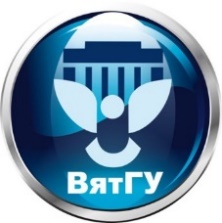 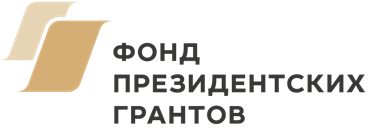 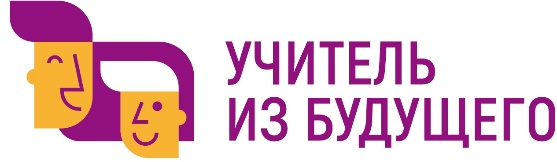 Название проекта
Комплекс сквозных образовательных программ «Инноград» для обучающихся -  от дошкольников до студентов.

«Университетская школа» становится площадкой функционирования проекта «Инноград», включающего сквозные образовательные программы для обучающихся различных возрастных групп – от дошкольников до старшеклассников, к реализации которых привлекаются воспитатели, учителя, преподаватели и студенты, представители предприятий, бизнеса, социальной сферы на условиях социального партнерства. Программа «Легоград» формирует основы конструкторского мышления дошкольников с помощью LEGO конструирования. В рамках программы «Квантоград» осуществляется ранняя профилизация учащихся начальных классов с помощью игровых практикумов (Промдизайн-квантум, Хайтек-квантум, Мульт-квантум и др.). Программа «Инфоград» формирует у учащихся средних классов навыки программирования. Программа «Техноград» направлена на обучение  старшеклассников созданию моделей и действующих технических объектов. Научно-методическое сообщество из числа студентов и преподавателей «STEAM-град» разрабатывает рекомендации, осуществляет общее руководство проектной деятельностью обучающихся.
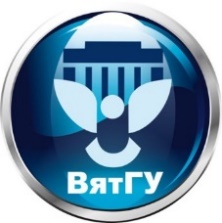 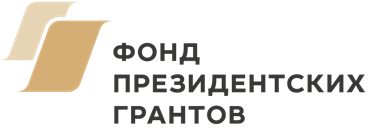 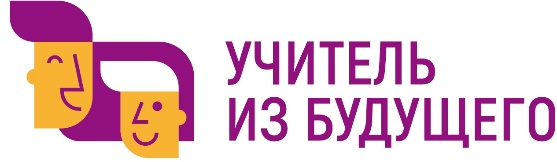